Comparing State and National Injury StatisticsExamples from Colorado
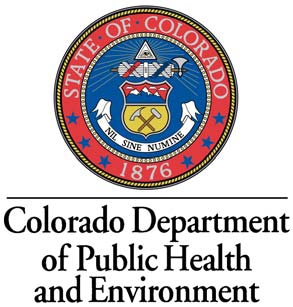 Holly Hedegaard, MD, MSPH
EMS and Trauma Data Program
Emergency Medical and Trauma Services Section
8/17/10
Injury Deaths and Hospitalizations
Deaths
National Vital Statistics System
		www.cdc.gov/nchs/nvss.htm
		WONDER,  WISQARS

Hospitalizations
National Hospital Discharge Survey 
		www.cdc.gov/nchs/nhds.htm 
AHRQ HCUPNet (Nationwide Inpatient Sample, NIS)
		hcupnet.ahrq.gov/
Purpose of the Study
Compare NHDS and HCUPNet for national estimates of injury hospitalizations

Compare Colorado to national estimates
National Estimates for Injury Hospitalizations
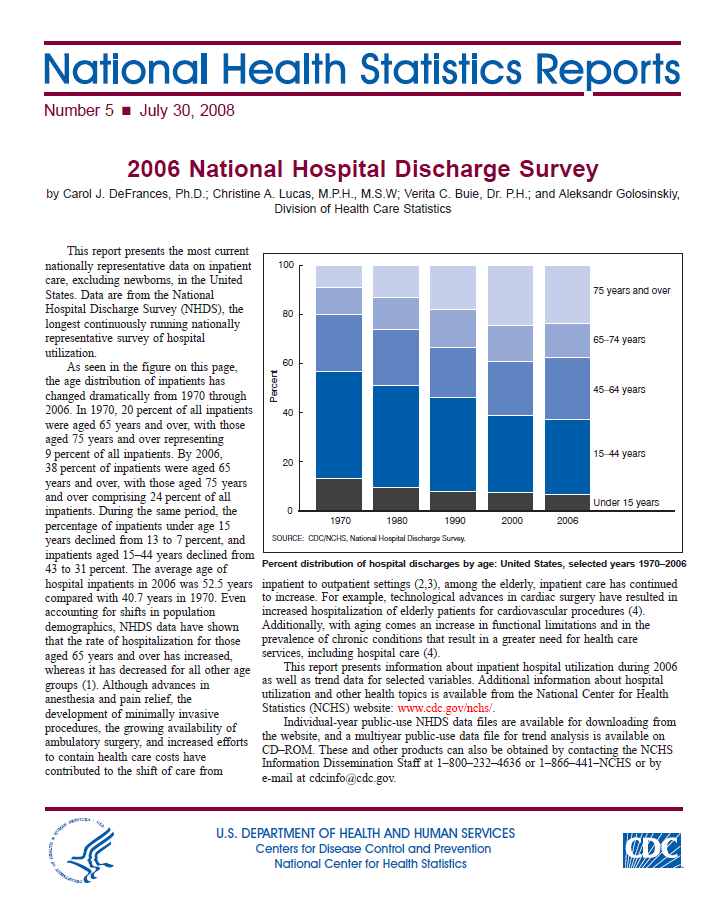 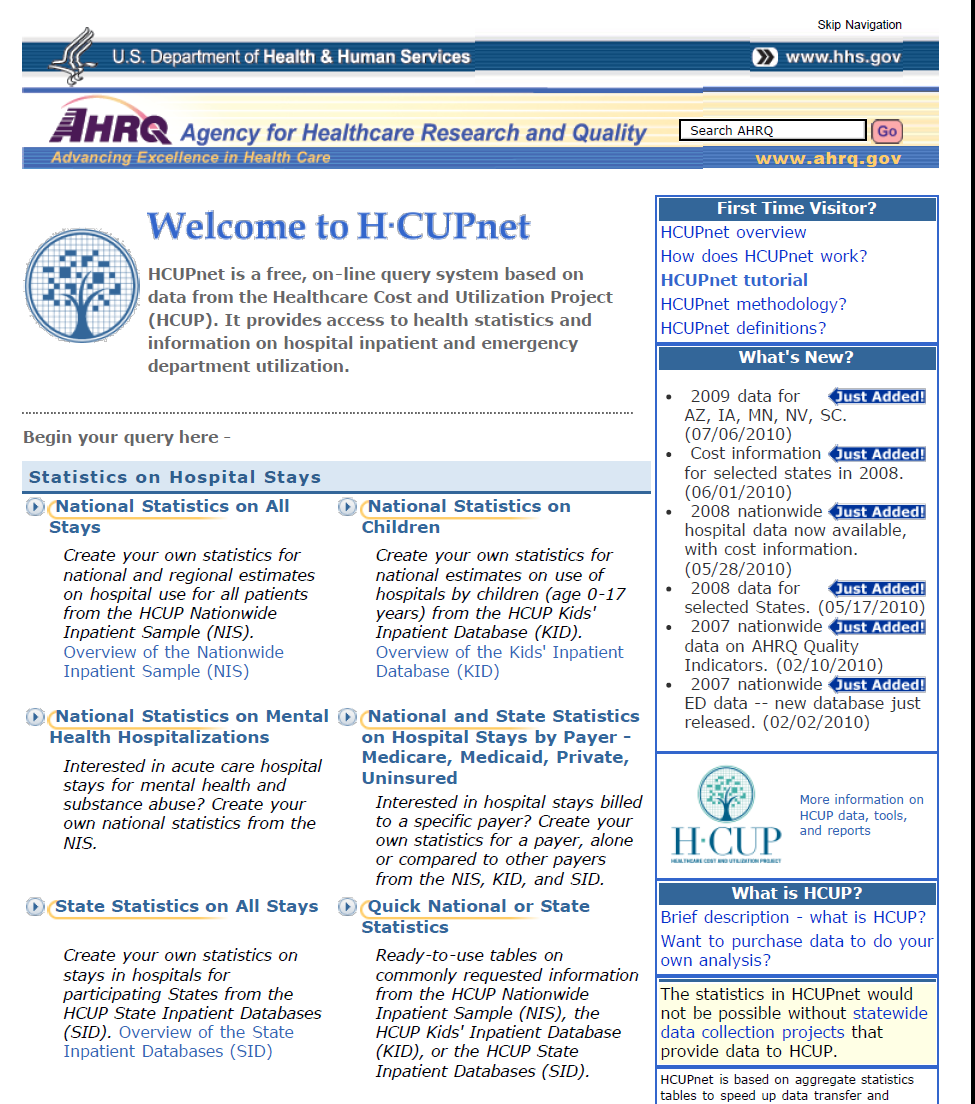 ICD-9-CM Diagnosis Codes
First listed diagnosis only
Comparison of National EstimatesInjury Discharges in 2006
First listed diagnosis only
Percent of All Hospital Discharges for Injury and Poisoning in 2006
Percent of All Hospital Discharges for Injury and Poisoning in 2006
Hospital Discharges for Poisoning  Rate per 10,000 population by Age Group
Hospital Discharges for Femoral Neck Fracture, Patients Age 65+Rate per 10,000 population
Average Hospital Length of Stay (days) for Femoral Neck Fracture, Patients Age 65+
These results suggest that
Similar estimates for injury and poisoning hospital discharges can be obtained from NHDS and the HCUP National Inpatient Sample

States can use these tools to compare their injury hospitalization rates with national estimates
Thank You!
Holly Hedegaard, MD, MSPH
EMS and Trauma Data Program
Colorado Department of Public Health & Environment
holly.hedegaard@state.co.us
(303) 692-3005